«Развитие интеллекта дошкольников через математическую деятельность»
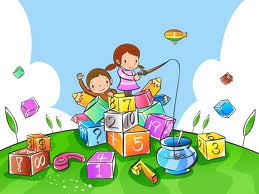 «интеллект»-  индивидуальные особенности, относимые к сфере познавательной, прежде всего к мышлению, памяти, восприятию, вниманию и пр.
Интеллектуальное развитие дошкольников - это систематическое и целенаправленное педагогическое воздействие на подрастающего человека с целью развития ума.
Ум это совокупность познавательных процессов от ощущений и восприятии до мышления и воображения включительно.
качества ума: самостоятельность, широта, глубина, гибкость, быстрота и критичность.
Самостоятельность – способность выдвигать новые задачи и решать их самостоятельно.
Широта – способность к проявлению познавательной деятельности в разных областях знаний.
Глубина – способность проникать в глубь явлений, видеть ход дальнейших событий и причинно- следственные связи.   
   Гибкость – способность свободного и быстрого выбора приемов и способов решения задачи независимо  от трафарета.
Быстрота – способность быстро осуществлять мыслительные операции.
Критичность – способность объективно оценивать свои и чужие мысли, всесторонне проверять их.
Уровень интеллекта, которым обладает тот или иной человек, не представляет собой сугубо врожденное, а тем более  генетически наследуемое свойство - он является именно системой способностей. Способности формируются в процессе осуществления разнообразной деятельности.
«Не обрушивайте на ребенка лавину знаний – под лавиной знаний могут быть погребены пытливость и любознательность. Умейте открыть перед ребенком в окружающем мире что – то одно, но открыть так, чтобы кусочек жизни заиграл перед детьми всеми цветами радуги . Оставляйте всегда что – то недосказанное, чтобы ребенку захотелось еще и еще раз возвратиться к тому, что он узнал»
                                                   Г. А. Урунтаева.
ФЗ № 273 «Об образовании в РФ»   (ст 64,65) -содержание и организация образовательного процесса для детей дошкольного возраста должны быть направлены  на развитие у них интеллектуальных качеств.
Федеральный государственный стандарт  считает формирование познавательных интересов и познавательных действий ребѐнка в различных видах деятельности одним из принципов дошкольного образования
Работа по развитию интеллектуальных способностей детей в детском саду должна пронизывать все сферы жизни и совместной деятельности воспитанников и педагогов, в том числе, и процесс формирования математических представлений.
В процессе обучения дошкольников математике происходит совершенствование познавательных психических процессов (восприятия, мышления, памяти, речи, внимания, воображения), формируются приемы и способы интеллектуальной деятельности (анализ, синтез, обобщение, классификация и др.), начинают формироваться математические способности детей.
Показатели активной мыслительной деятельности :
-наличие интереса к поставленной задаче и процессу ее решения;
- умение замечать и исправлять свои ошибки;
- умение задавать вопросы по содержанию темы;
-умение проявлять самостоятельность в процессе поиска решения, производить при этом разнообразные мыслительные операции: анализировать, сравнивать, группировать ;
- умение формировать познавательные задачи в конкретной ситуации.
) специально организованное обучение в форме занятий;
2) совместная деятельность взрослого с детьми, строящаяся на
непринужденной, необязательной форме;
3) совместная самостоятельная деятельность самих детей.
Содержание развивающей предметно-пространственной среды должно периодически обогащаться с ориентацией:
- на поддержание интереса ребенка к предметно-развивающей среде;
- на индивидуальные возможности детей ( я способен на большее, вы предоставили мне эту возможность, спасибо);
- неисчерпаемую информацию.
Ребенок должен проявлять как можно больше активности, рассуждать, делать «открытия», высказывать свое мнение, не боясь при этом ошибиться. И каждый ошибочный ответ должен рассматриваться не как неудача, а как поиск правильного ответа, решения. Это позволяют добиться современные образовательные технологии .
 Технология деятельностного метода
 Л.Г. Петерсон.
Интеллектуальное развитие дошкольников - это систематическое и целенаправленное педагогическое воздействие на подрастающего человека с целью развития ума.

    Интеллектуальное развитие - это и процесс, и уровень познавательной деятельности подрастающего человека во всех ее проявлениях: знаниях, познавательных процессах, способностях и др.; оно осуществляется в результате воздействия на ребенка обстоятельств жизни и среды. Имеет значение и наследственный фонд задатков. В возрасте 6-7 лет, дети отличаются достаточно высоким уровнем умственного развития, включающим расчлененное восприятие, смысловое запоминание, интенсивно развивается воображения, обобщенные нормы мышления.

     Интеллектуальное развитие ребенка предполагает наличие у ребенка кругозора, запаса конкретных знаний.    Математическое содержание оптимально для развития интеллектуальных способностей, что приводит к активному развитию математических способностей ребенка. Математические представления являются средством интеллектуального развития старших дошкольников.